ECONOMIC CITIZENSHIP
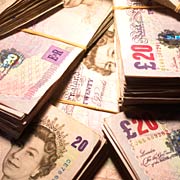 I will know what recession and growth mean.
I will know what happens during a period of recession.
I will understand the link between recession and unemployment.
WHAT WOULD HAPPEN IF NO ONE SPENT ANY MONEY APART FROM BUYING JUST ENOUGH FOOD TO LIVE, AND THEY SAVED ALL THEIR MONEY INSTEAD?
WHAT IF EVERYONE SPENT ALL THEIR MONEY ALL THE TIME, THEY NEVER SAVED A PENNY, JUST SPENT WHAT THEY HAD AND BORROWED AS MUCH MONEY AS THEY COULD AND SPENT THAT TOO?
INFLATION
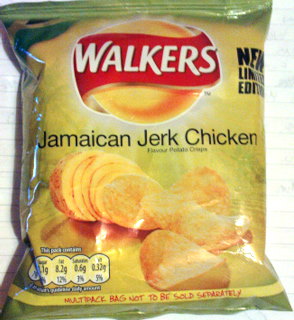 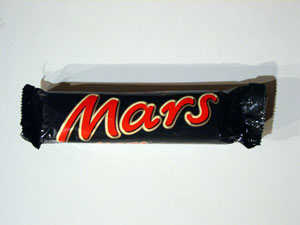 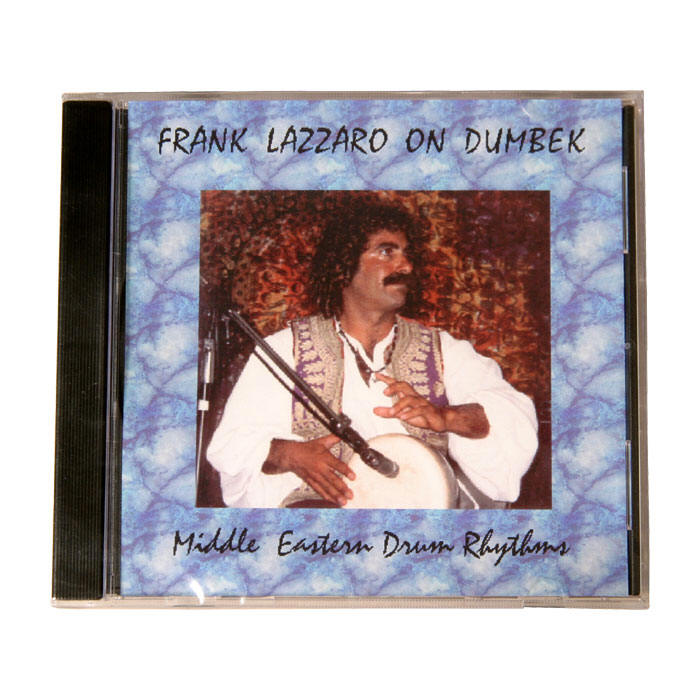 Why do prices go up?
The GDP generally goes up.

A recession is when the GDP goes down over two successive quarters.

All sorts of things can cause recessions.
Eg:  Interest rates rising
       International market forces – rising oil prices,   
       recessions in other countries etc
A VISCIOUS CIRCLE!
http://news.bbc.co.uk/1/hi/7847279.stm
“We have to deal with the mess the last government left.”
True or false?
The Credit Crunch?
A sudden shortage of funds for lending. Meaning fewer loans available.
The recent credit crunch was driven by a sharp rise in defaults on subprime mortgages. These mortgages were mainly in America but the resulting shortage of funds spread throughout the rest of the world.
US mortgage companies sell inappropriate mortgages to customers with bad credit ratings/low income.
Mortgage brokers took commissions for selling mortgages.
Brokers borrowed money to be able to offer mortgages and/or sold debt to banks.
Most of these mortgages had introductory low interest rates.
In 2007 US had to increase interest rates because of inflation.
Low income home owners default on mortgages.
US mortgage companies go bankrupt.
Knock-on effect on US banks who had bought the debt.
Banks then become reluctant to lend money to anyone.
Recession of 2008/09
Credit crunch - shortage of finance 
Falling house prices - related to shortage of mortgages and credit crunch 
Inflation squeezing incomes and reducing disposable income 
Collapse in confidence of finance sector causing lower confidence amongst 'real economy'
Why do employers and employees disagree?
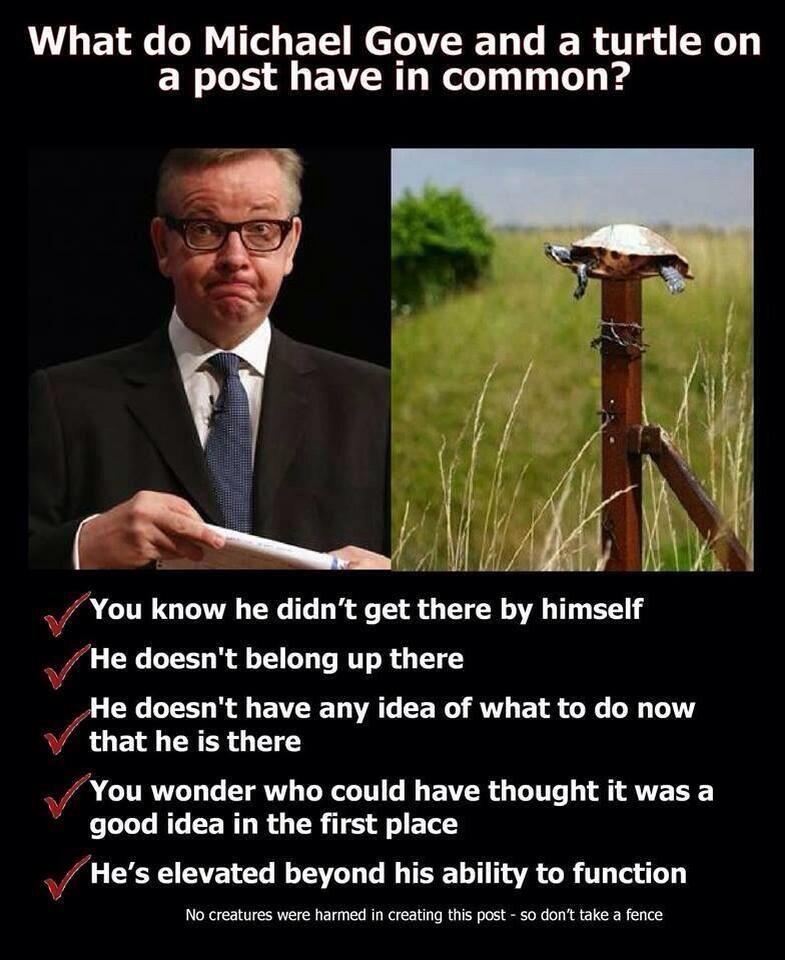 Teacher joke!
Meet Jim and Jeff…
Jim works for Jeff.
List what Jim wants from his job as an ‘employee’.

List what Jeff want from Jim as his ‘employer’.
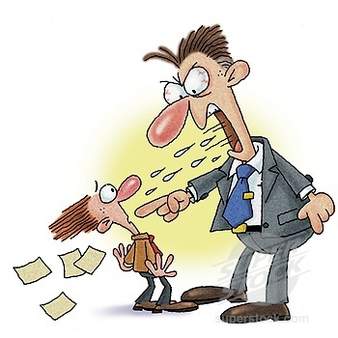 JEFF
JIM
An employer
An employee
Employee (Jim)
Employer (Jeff)
An interesting job in a pleasant, safe environment
Good pay and other benefits (e.g. pension)
Long term contract with sick pay/ redundancy
Training to develop skills
Chances for promotion
To be consulted if there are changes to the business
Satisfied customers
High sales
Low costs
High quality work from staff
Well trained, motivated staff
Competitive prices
For the business to grow
To make profit
Why might these different people
 disagree?

Which things do they have in common?

Which are different?
Which of these are legal rights for employers?  Which are for employees?
How employees and employers are protected
Trade Unions – For employees
E.g. Unison, NUT, TUC (Trade Union Congress)
Campaign to improve working conditions/ help people claim legal rights
Negotiate pay deals


Employers’ associations – For employers
E.g. CBI – Confederation of British Industry
Campaign over issues that benefit businesses e.g. tax system/ transport system/ public services/ laws affecting businesses
Why might the TUC and the CBI disagree?

How do the interests of the 
 people they represent differ?
Case Study – Teaching Unions
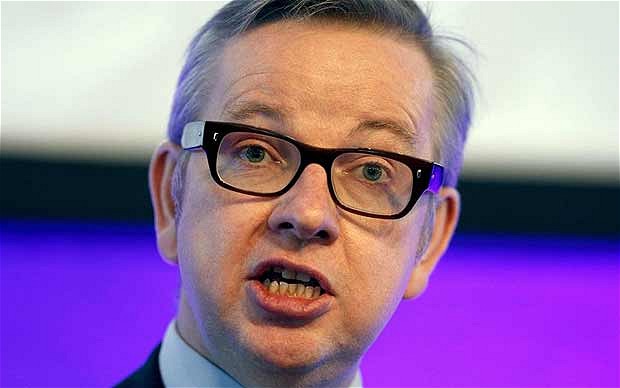 This is Michael Gove.  He was Minister for Education in 2014.  He is a Conservative.  He is every teachers’ favourite person (ask them!  He really is!).
Teachers from the teaching union NUT (National Union of Teachers) went on strike in 2014.
The strike was for the following
 reasons:-

Pay and Pensions
Conditions (e.g. hours of work,
 workload and being judged as
 ‘not working hard enough’)
Michael Gove has been refusing
 to meet with the unions, giving them
 no other choice but to strike

It is not the only teaching
Union which is why not every
 teacher went on strike.
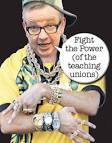 Look at the following documents and videos
List reasons FOR and AGAINST teachers going on strike (write down where it came from)

What is your opinion?
Document 1
Why I have no choice but to strike (from the NUT website)
Michael Gove is reducing education to the rote learning of facts and procedures, not developing young people's ability to understand, think and question.
He would ultimately like to see schools run for profit.  This would be a disaster for any vision of a decent education system in which we all work together for the benefit of young people.
His changes mean the real value of teachers pay has been cut by 16 percent in the last four years. His government has seen teachers’ working hours soar, and he wants to force us to work until 68. 
You can't have a high quality education system with committed teachers on this basis. That's why 4 in 10 teachers quit in the first five years after qualifying.
Document 2
A video from the NUT website
https://www.youtube.com/watch?v=cHZC_R49vZI
Document 3 – Changes to Education Policy under Michael Gove
Pupils are now no longer allowed to take GCSE or A Level exams early.  They must all be done at the end of the year/ course
Teachers do not need to be qualified to teach – this will encourage skilled people from other professions to become teachers
GCSEs will be harder to test brighter pupils
Controlled Assessments will be scrapped
Any business, parent, teacher, university of faith group can set up a school in their local area
Some people do not agree with the strike, even if they agree with the REASONS for the strike.

Some people think that strike action is unfair on the families and children.

Some people think teachers should not be allowed to strike.

Some people think the other unions are doing the right thing by trying to negotiate with Michael Gove.
Document 4 – BBC News
Mr Laws told the BBC there had been no basis for Wednesday's strike.

He said: "I do not understand why the NUT are taking this industrial action in the middle of talks."

Mr Laws said he was currently in talks with seven trade unions, but only the NUT had chosen to strike.

A spokesman for the DfE said: "The NUT has tried to create as much disruption for pupils and parents today as possible. 

"In spite of this, thanks to many hard-working teachers and heads, only 12% of schools across the country were closed today. This is by far the lowest level of support for any national teachers' strike since 2010.

The action means thousands of children missed lessons 

"They [the NUT] called for talks to avoid industrial action, we agreed to their request, and talks have been taking place weekly. Despite this - and without the support of any of the other six unions engaged in the talks - the NUT has today taken industrial action. 

"While the impact in many schools has been negligible, it has disrupted parents' lives, held back children's education and damaged the reputation of the profession."
Document 5 – Michael Gove at the Tory conference.
http://www.youtube.com/watch?v=-PxMVUPCdtE
Document 6 – Michael Gove discussing Education Policy on Question Time
http://www.youtube.com/watch?v=GANPlIK5_w4
Evaluate the viewpoint that teachers were right to strike in March 2014

In your answer you must:
• Explain arguments in favour of the strike.
• Explain arguments against the strike.
• Use relevant examples to support your answer.
• Explain your own point of view.
How should businesses obey the law?
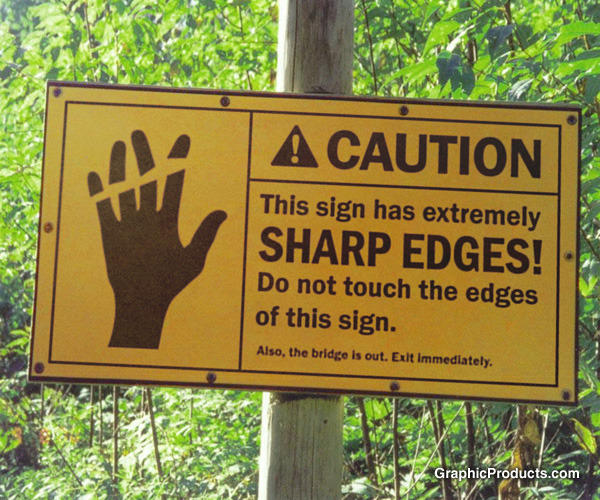 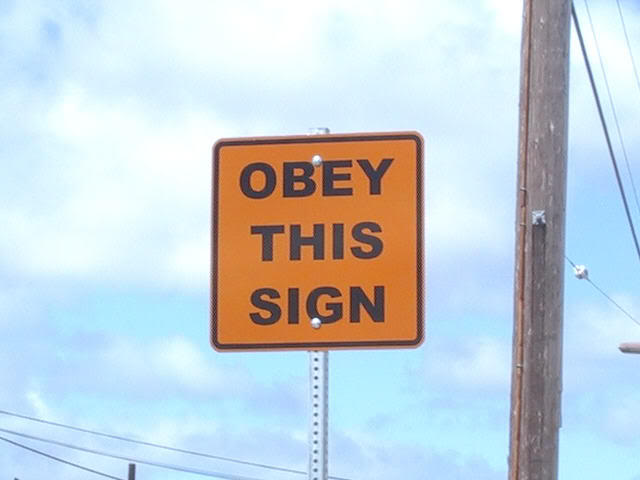 Which of these statements do you agree with most?  Why?

‘Companies should focus on making profit, no matter what.’
OR
‘Companies should care more about the environment than making money.’



‘Companies should help out local communities and give local people jobs.’
OR
‘Companies should employ the hardest workers for the least amount
 of money to ensure the company is successful.’
Watch this video and write a sentence describing what copyrights are
http://www.youtube.com/watch?v=eATwzWz1Dzw&safe=active
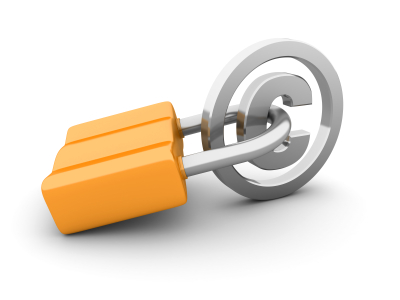 Why do you think companies
 should obey copyrights?

What problems are there with 
 enforcing copyrights?
 e.g. downloading music
Patents – the legal right to stop people copying your inventions
Invention
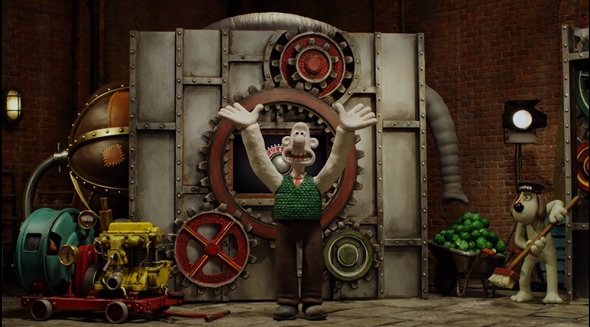 Why do you think companies
 should obey patents?
Inventor
Companies need to balance costs with other factors like……
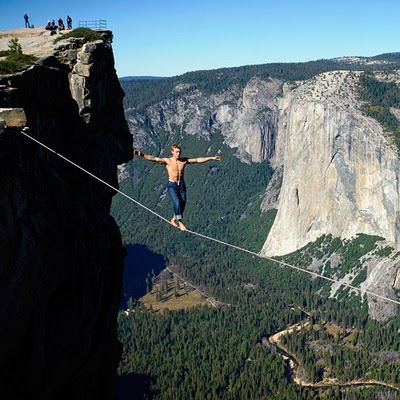 List reasons why it might be
 good for a company to:-
Help the environment
Look after the local community
Cost/
Profit
Protecting the environment/
Helping the community
Mentalist
Corporate Social Responsibility (CSR)
List these advantages in your books:-

Advantages to a company being socially responsible:-

Gain a good reputation
Supporting community/ caring for environment – could encourage business
Workers feel valued and work harder
Other businesses will want to work with them

Can you think of examples of social responsibility?  E.g. dahn th’ASDA?
These are all ways that the government encourages people to be environmentally responsible.  Can you match the law to the definition?
Rate each of these ways of helping the environment out of 10.  Which are the best?  Which are the worst?  Why?
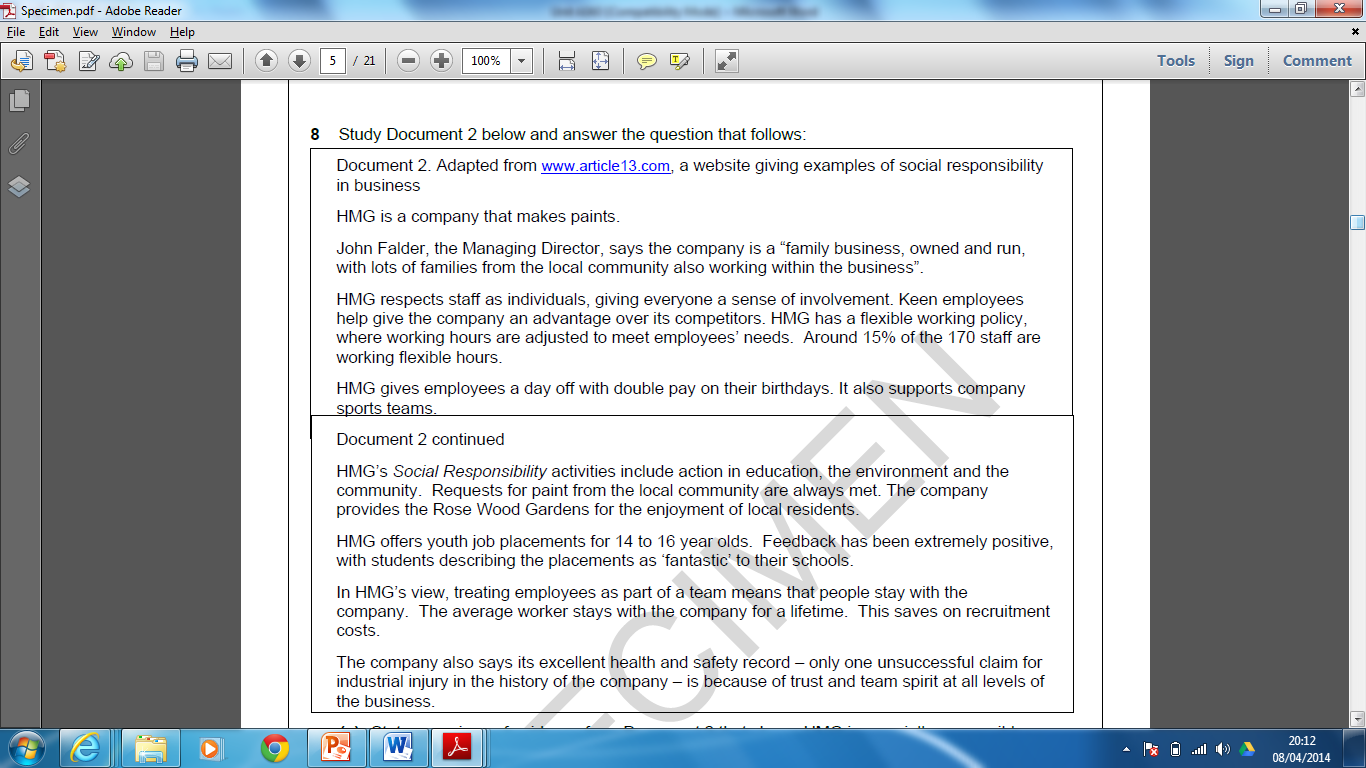 What is sustainable development and Fair Trade?
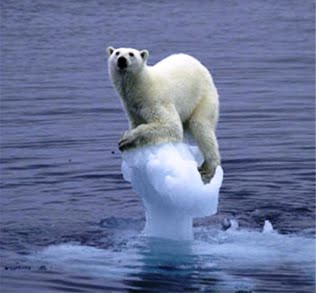 How many effects of global warming can you name?
What is sustainable development?
"Sustainable development is development that meets the needs of the present, without compromising the ability of future generations to meet their own needs.”
 http://www.youtube.com/watch?v=eEFwaQej_0E#t=51
How can we promote Sustainable development….
In school?

Discuss in pairs and make a list in your books

Sustainable schools are great places to learn, where pupils develop self-esteem and reach high standards of achievement. You might notice that:
• little is wasted and anything surplus is recycled, composted or donated;
• food is seasonal and locally sourced;
• rainwater is collected for the school grounds and flushing toilets; and
• there is a zero-tolerance approach to litter, graffiti and bullying.
How can we promote Sustainable development….
At Home?
What do you do at home to promote a sustainable living?
The 5 R’s
reduce?
repair?
reuse?
recycle?
rot (compost)?
Give examples of these.
KEYWORD = Agenda 21
In 1992, the UN met to discuss ways to promote sustainable development.

They came up with Agenda 21 which included 2,500 recommendations for:-

Reducing wasteful use of natural resources
Fighting poverty
Protecting the atmosphere, oceans, animals and plant life
Finding sustainable ways to support the earth’s population
Discuss ways governments and countries can
 do this.

Are there any reasons why some countries
 might be against cutting use of natural resources?
E.g. poorer/ developing countries (LEDCS)
Document 1 – Adapted from an airline website
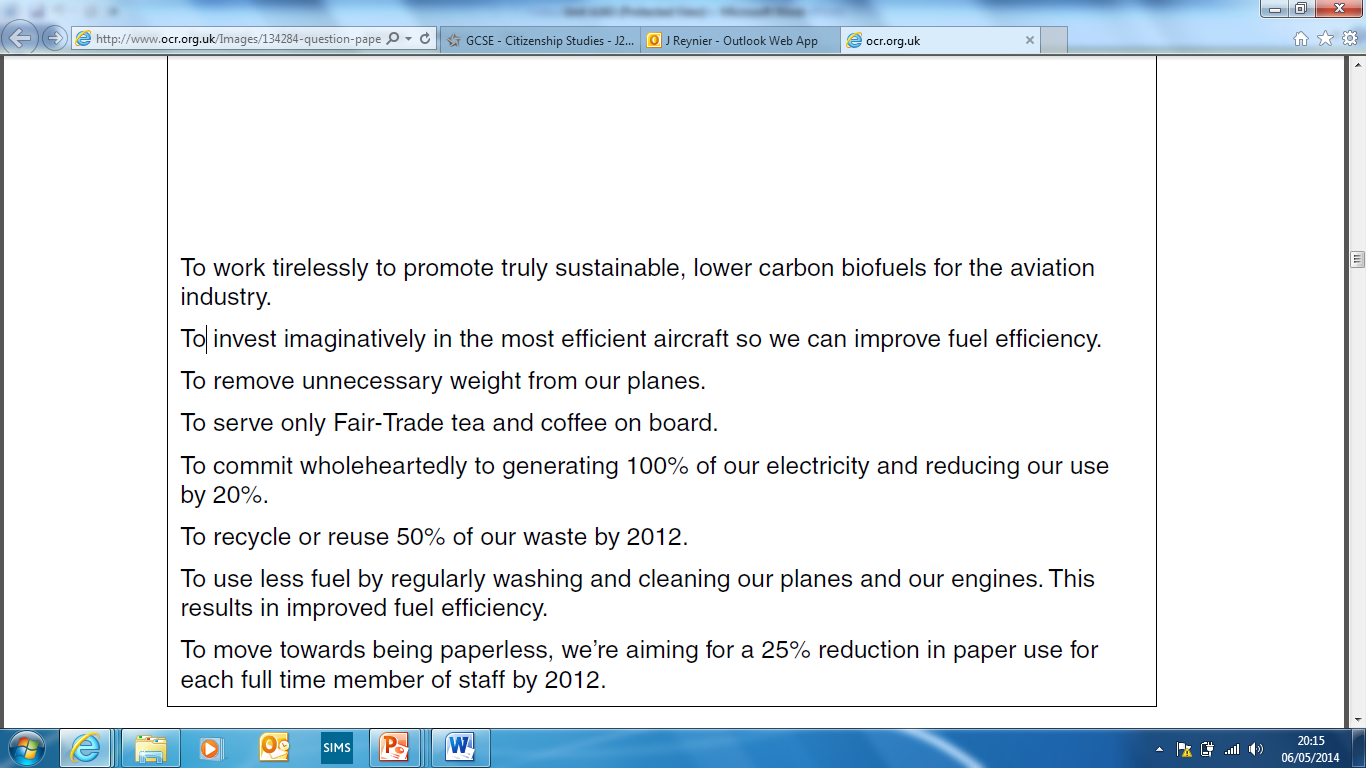 What is Fair Trade?
Fair trade is about better prices, decent working conditions, local sustainability, and fair terms of trade for farmers and workers in the developing world.
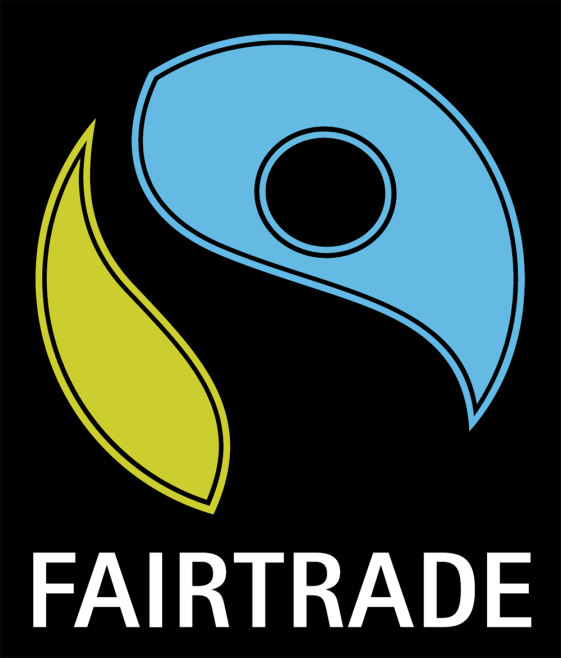 The FAIR TRADE Mark is an independent consumer label which appears on UK products as a guarantee that they have been certified against internationally agreed Fair trade standards
Have you seen this mark on any products?
What are the benefits of Fair Trade?
Watch the following video and make a list of the ways that fair trade can benefit people
You could add your own ideas too
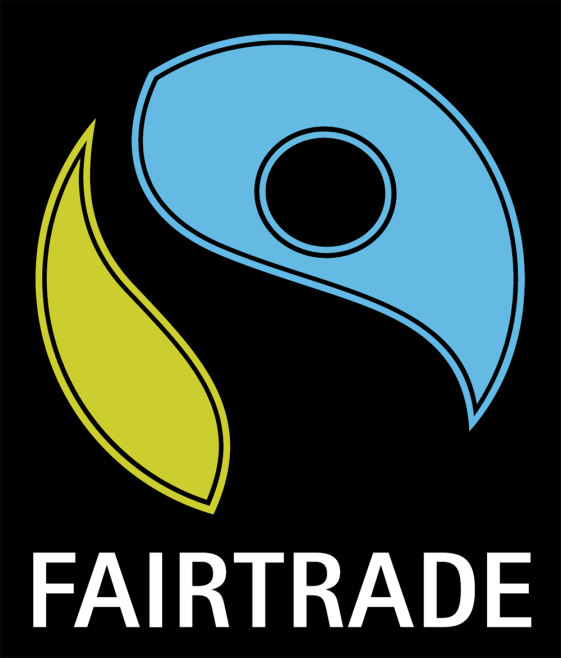 http://www.youtube.com/watch?v=drvPrMtXcaE
How can we become more responsible as consumers?
https://www.youtube.com/watch?v=jwoFyFiVsic

How could we promote Fair trade at Kingshill? Mind map your ideas
Caldicot Castle
- the future -
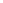 In 2019 Caldicot Castle received half the number of visitors of other nearby castles.
A report by countryside manager Matthew Lewis, said it is essential to maintain a vibrant and attractive visitor attraction, to ensure optimum use of the castle and support the local economy.
Unemployment in the area is rising. It is currently higher than in neighbouring regions.
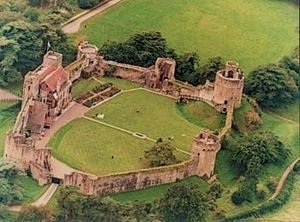 Stage One: Replace rear wall with large multi-screen cinema.
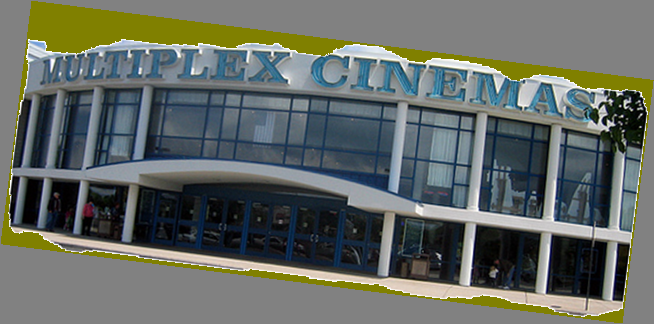 CaldiCastle Water & Leisure Park!
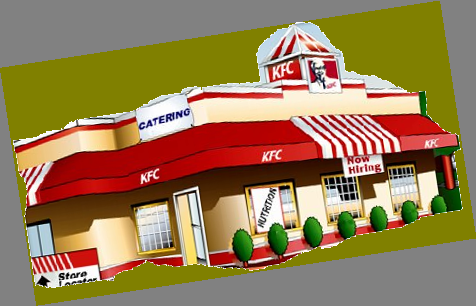 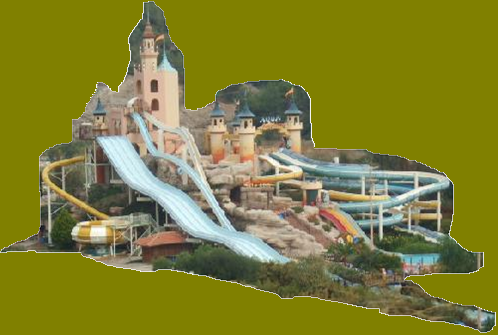 Stage Two: Main buildings restructured to form KFC fast food outlet.
Stage Three: Main area within castle grounds transformed into large open-air water-park with a “castle” theme.
THE SURVEY
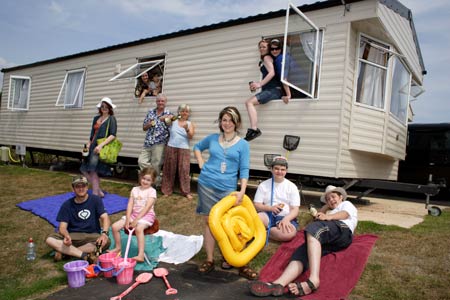 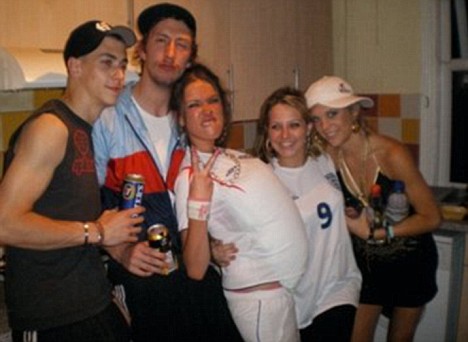 We surveyed a total of four typical British families. They unanimously voted for CaldiCastle Water & Leisure Park.
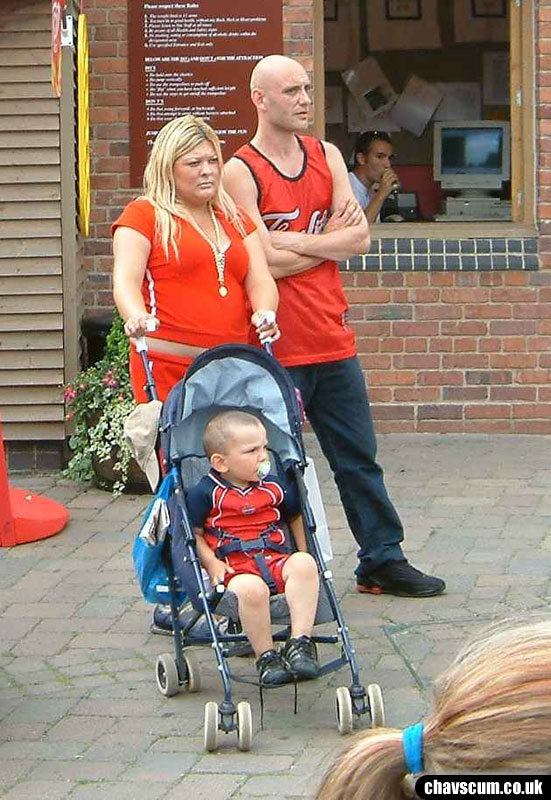 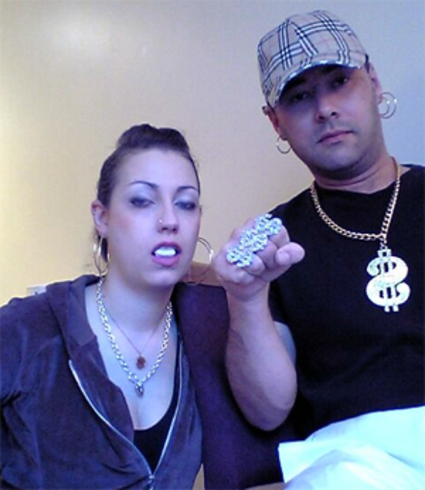 FOR
AGAINST
Think of as many different reasons as you can. Be prepared to defend them and argue for them. This means you must also think of the arguments against them and be prepared to say why your arguments are better.